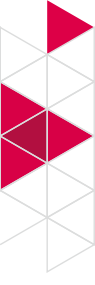 Pour la commune de Colmar-Berg
Isabelle WICKLER
Conseillère communale et présidente de la Commission consultative communale d’intégration
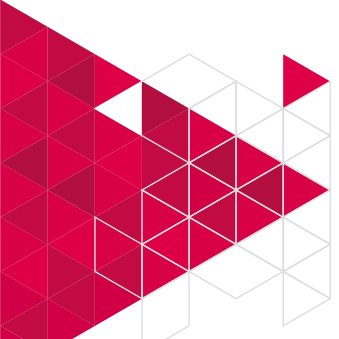 Noper sinn zu Kolmer
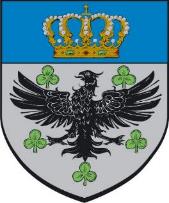 Noper sinn zu kolmer
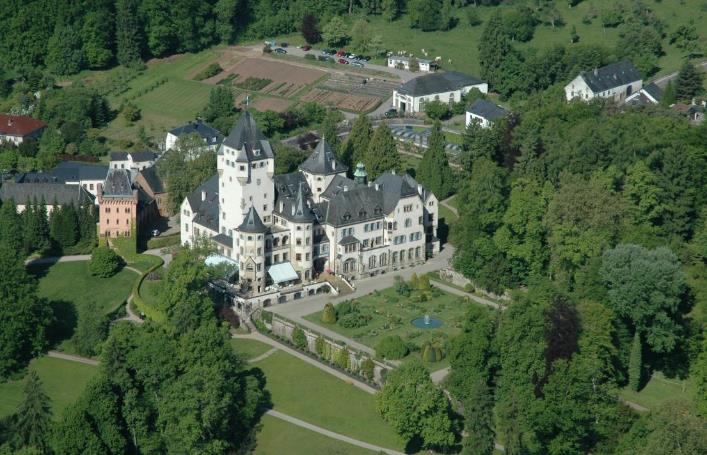 Noper sinn zu kolmer
Noper sinn zu kolmer
2300 habitants

60 nationalités
Noper sinn zu kolmer
Fête des voisins

Café des cultures
FETE des Voisins
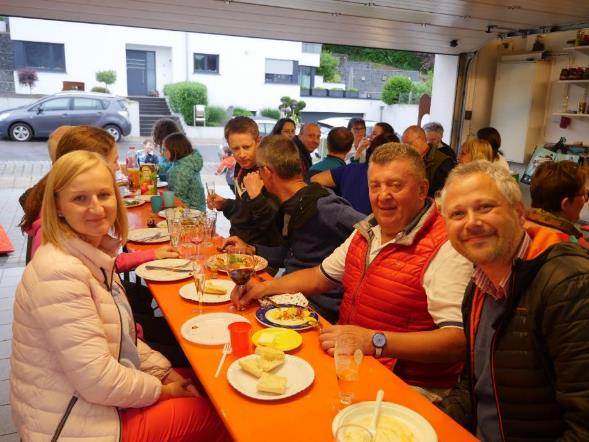 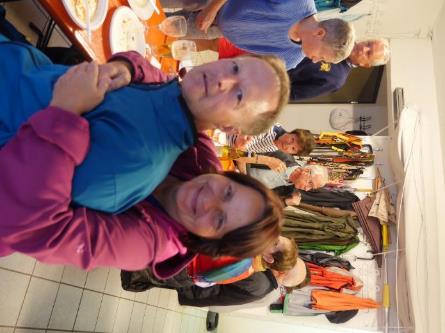 Depuis 20114
Noper sinn zu kolmer
FETE des Voisins
Zënter 2008
2014-15		 2
2016			 3
2017			 4
2018			 3
2019   		 6
            5
Dëscher, Frigo, Béier, Invitatiounskaarten ...
FETE des Voisins
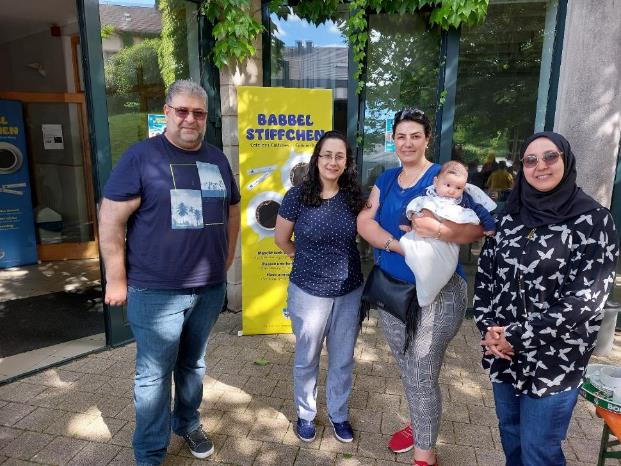 FETE des Voisins
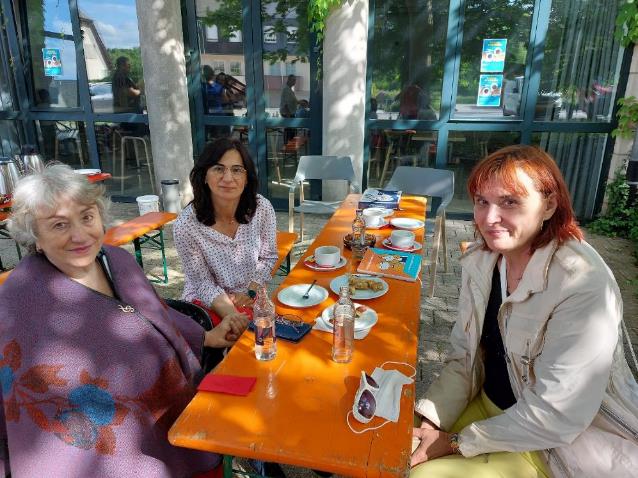 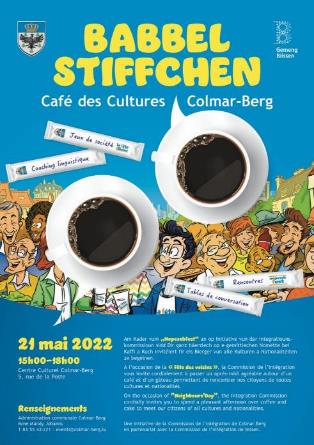 Café des cultures
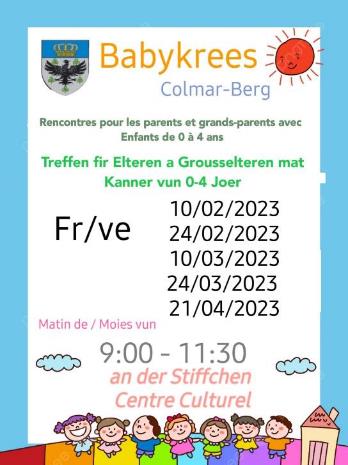 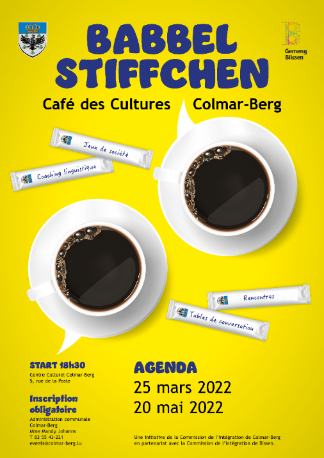 Café des cultures
Café des cultures
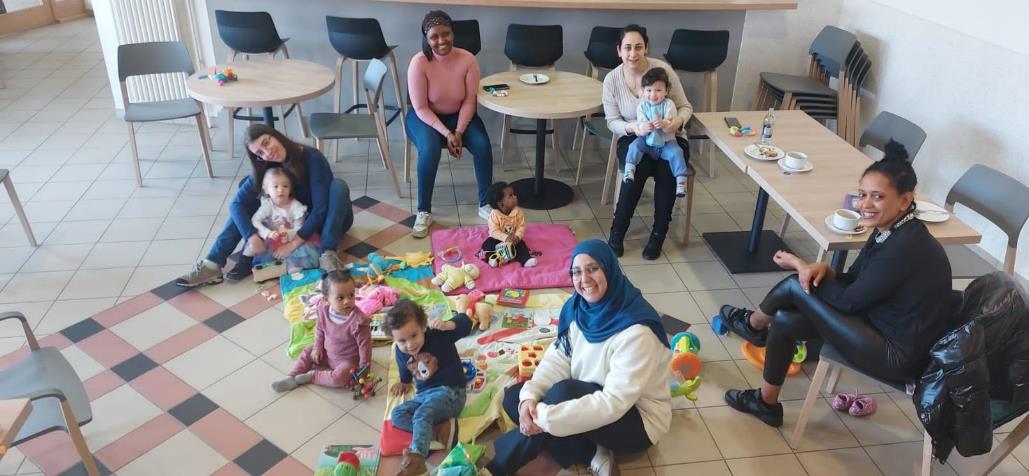 Café des cultures
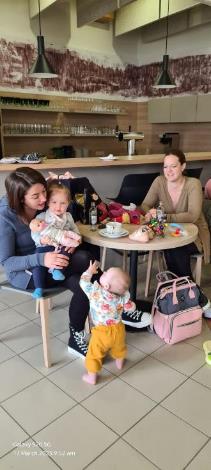 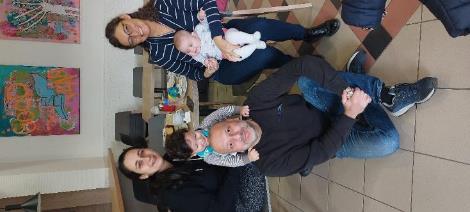 2mol am Mount
Kanner vun 0 bis 4 Joer
Elteren a Grousselteren
Café des cultures
1mol an der Woch
Erwuessen déi net (méi) schaffen
Integratioun
Noper sinn zu Kolmer
MERCI fir d’Nolauschteren!
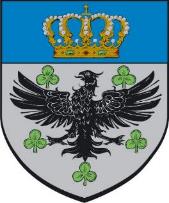